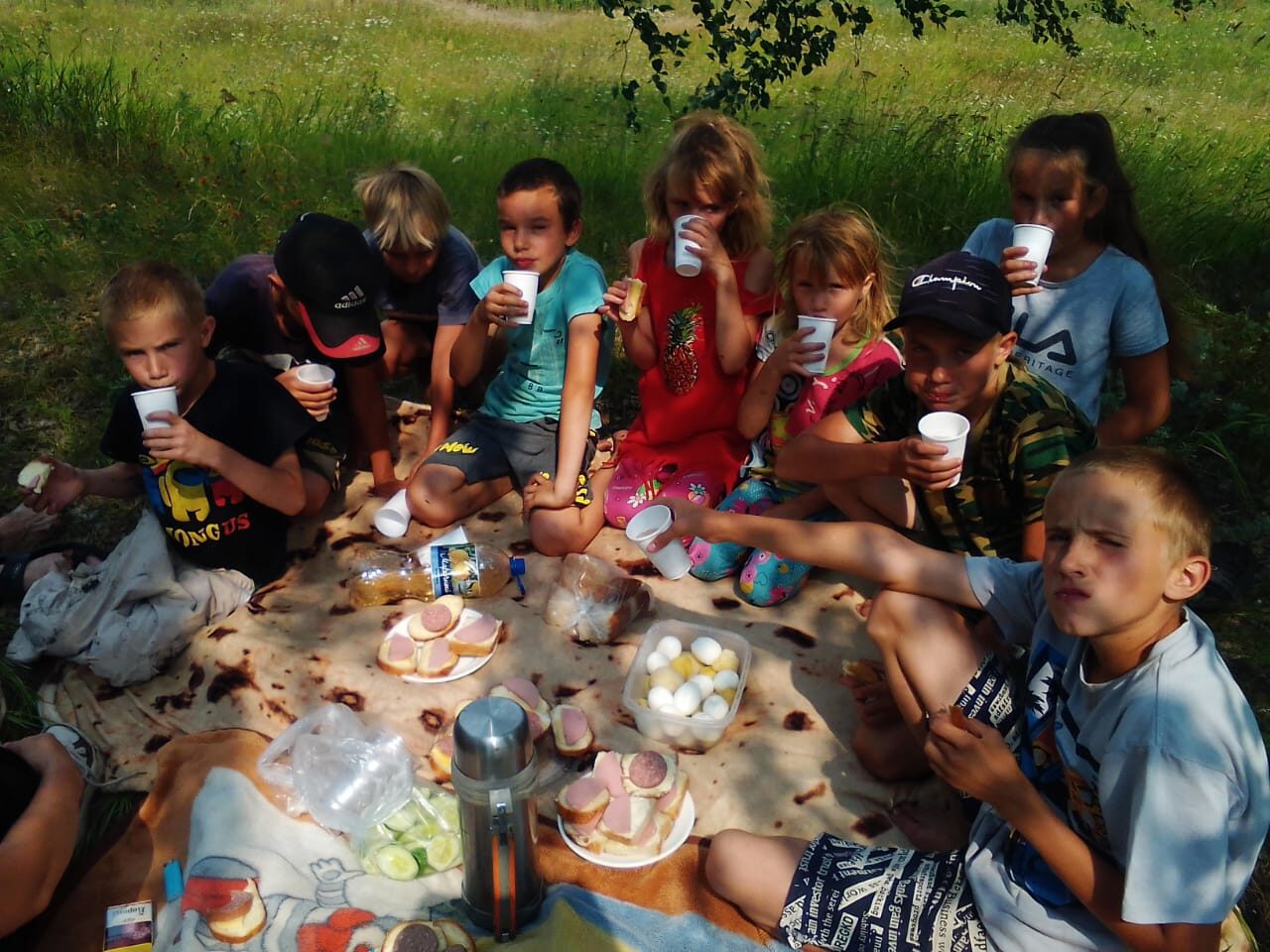 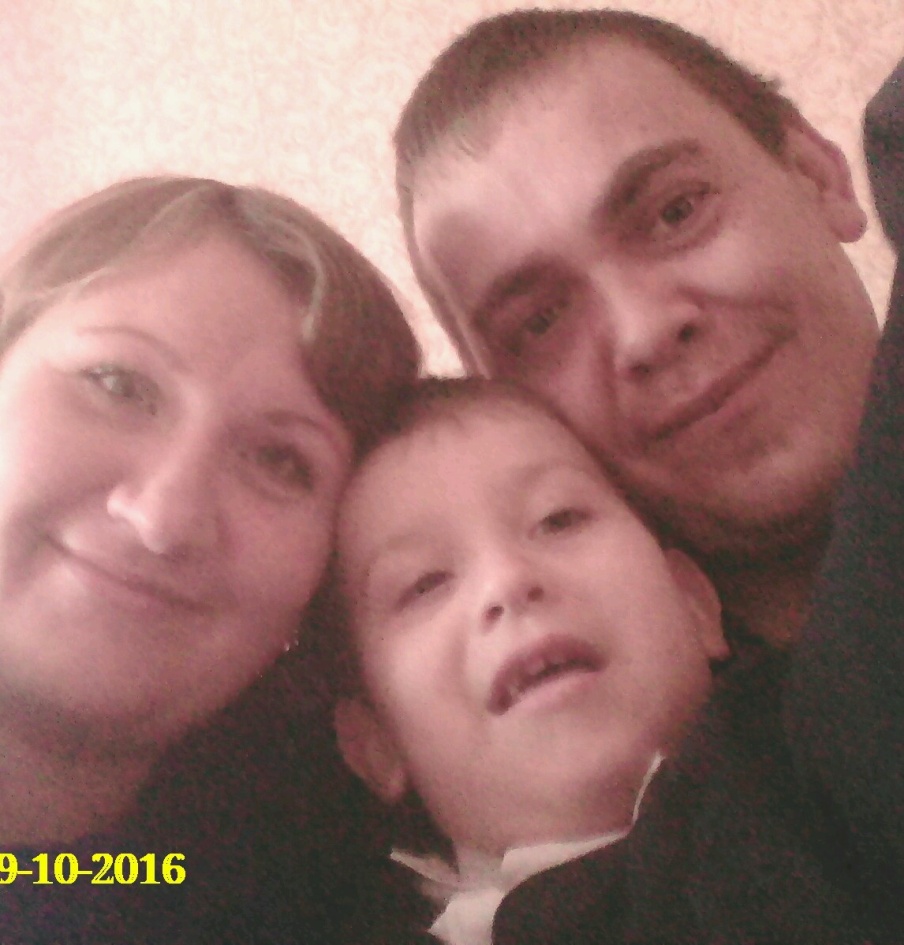 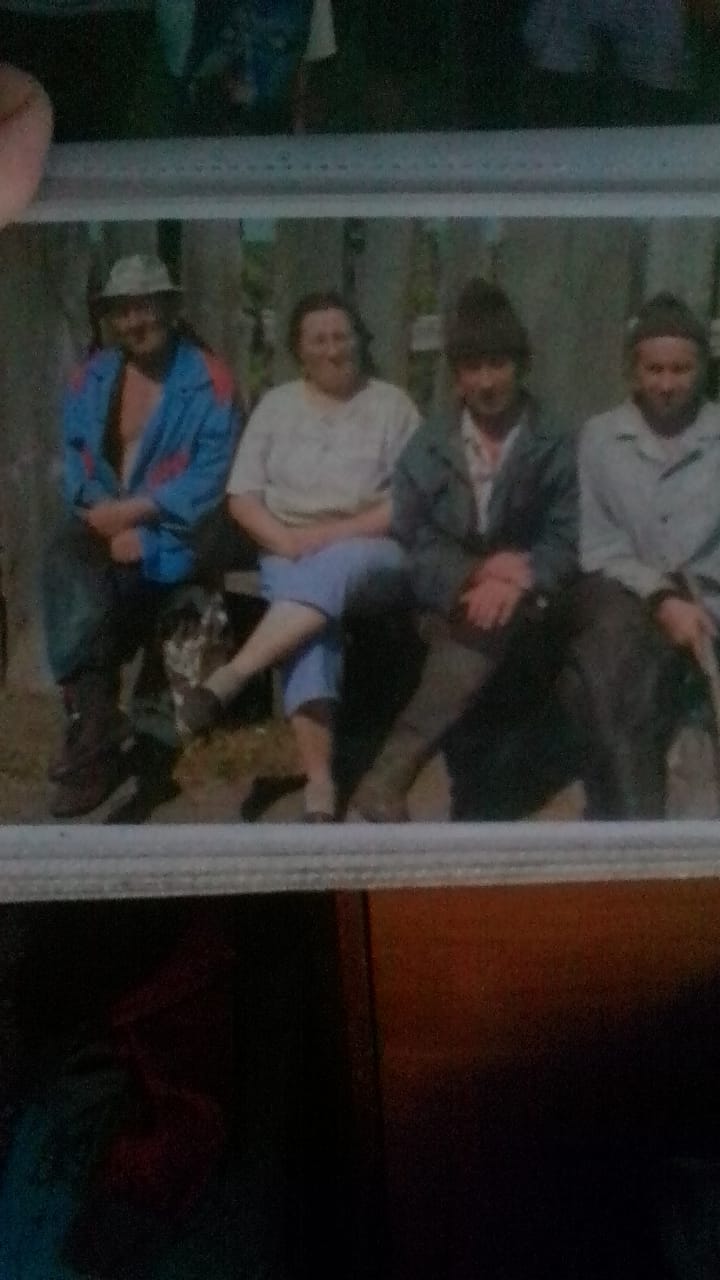 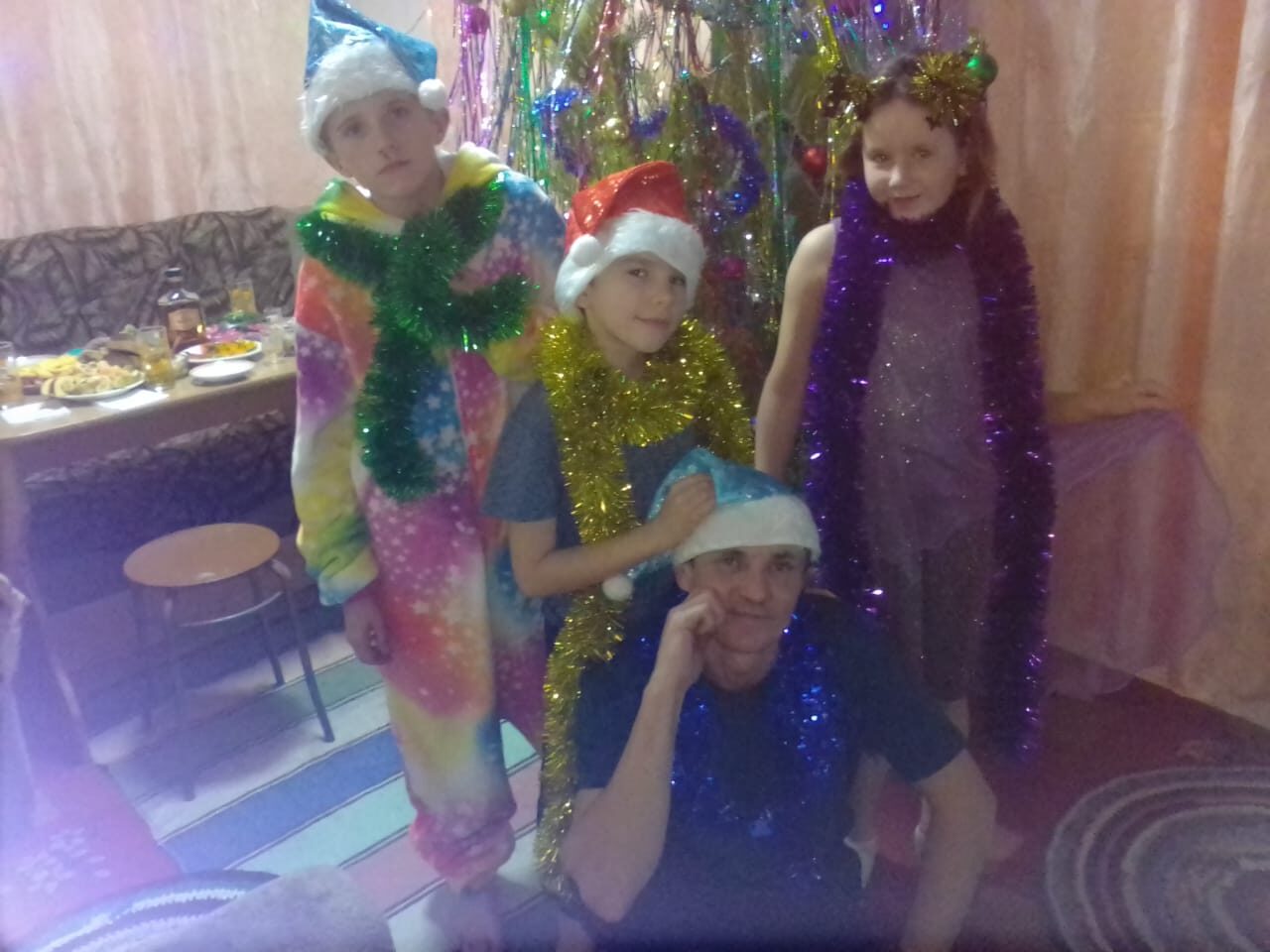 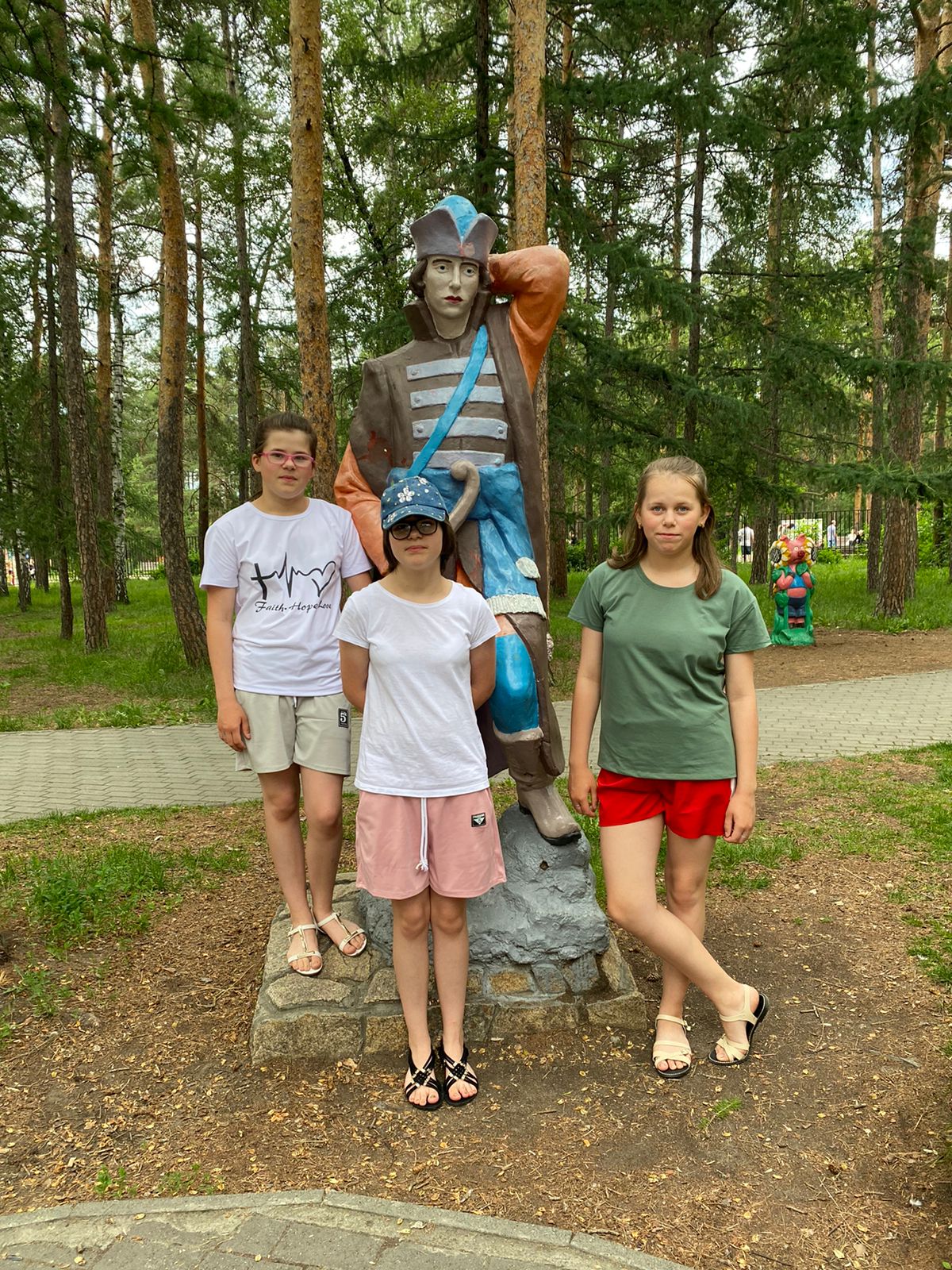 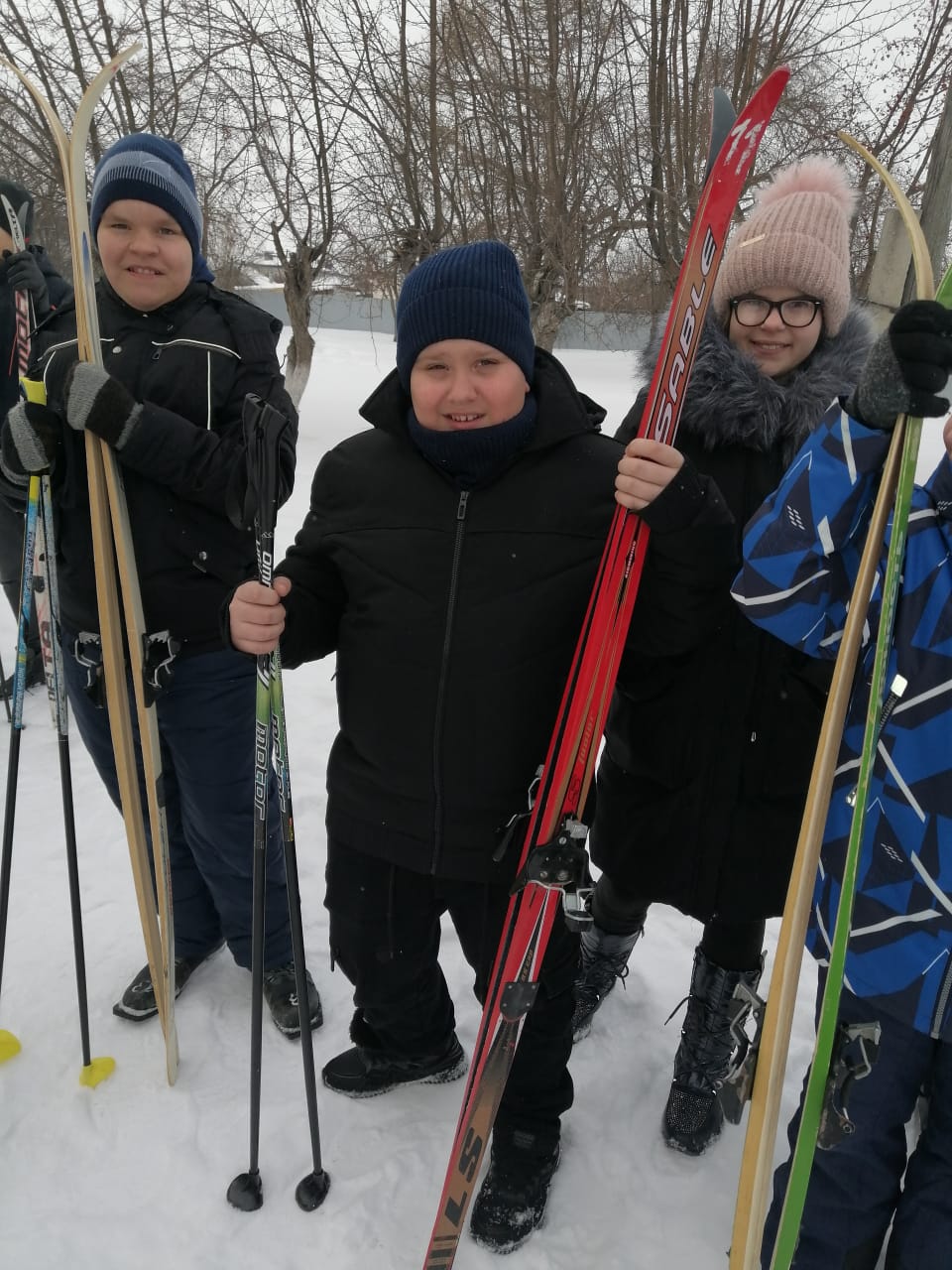 Мы – большая семья!